Compensation Service
December 2017
Endocrine System Refresher
Objectives
Review rating schedule for endocrine body system
Determine correct evaluations and effective dates with due consideration to old and new rating schedule criteria
Evaluate endocrine conditions with 80% accuracy in several scenarios
2
References
38 CFR 4.119 Schedule of Ratings – Endocrine Conditions
38 CFR 3.951(a) Preservation of Disability Ratings
38 CFR 3.307 - Presumptive service connection for chronic, tropical, or prisoner-of-war related disease... 
38 CFR 3.309 – Disease subject to presumptive service connection
M21-1 Part III, Subpart iv, Chapter 4, Section F – Endocrine Conditions
M21-1 Part III, Subpart iv, Chapter 5, Section C, Topic 7 – Determining Effective Dates Based on New Guidance
3
Review of Endocrine rating schedule
Note: The thyroid influences the general rate of metabolism, growth and development. Disease of the thyroid may affect other vital organs and interfere with their functions.
4
HYPERTHYROIDISMDC 7900
This condition is due to an excessive functional activity of the thyroid gland causing a symmetrical enlargement of the gland.

When associated with ocular signs or disturbances and a diffuse goiter, the disease is called Graves’ disease.

This disease entity is one of the most common endocrine gland disorders.
5
Thyroid Enlargement, Toxic: DC 7901
Note (1): Evaluate symptoms of hyperthyroidism under DC 7900, hyperthyroidism, including, but not limited to, Graves’ disease. 
Note (2): If disfigurement of the neck is present due to thyroid disease or enlargement, separately evaluate under DC 7800 (burn scar(s) of the head, face, or neck; scar(s) of the head, face, or neck due to other causes; or other disfigurement of the head, face, or neck).
6
Thyroid enlargement, nontoxicDC 7902
Note (1): Evaluate symptoms due to pressure on adjacent organs (such as the trachea, larynx, or esophagus) under the appropriate diagnostic code(s) within the appropriate body system. 
Note (2): If disfigurement of the neck is present due to thyroid disease or enlargement, separately evaluate under DC 7800 (burn scar(s) of the head, face, or neck; scar(s) of the head, face, or neck due to other causes; or other disfigurement of the head, face, or neck).
7
7903 - Hypothyroidism
Initial six month evaluation based on myxedema 
Thereafter, residual evaluations under appropriate body system (310 EP)
Eye involvement evaluated separately
Hypothyroidism without myxedema
30 percent for 6 months after initial diagnosis
After, rate residuals under most appropriate diagnostic code (DC), under appropriate body system
If eye involvement, evaluate separately under appropriate eye DC
8
7904 - Hyperparathyroidism
Surgical intervention required = 100 percent evaluation for six months following surgery, then rate residuals (310 EP)
Hypercalcemia indicated by laboratory testing = 60 percent evaluation until either the date of surgery or six months post pharmacological treatment initiation
Surgical intervention not indicated = 10 percent or 0 percent 10 percent with some symptoms or requiring continuous medication; (noncompensable) based on presence or absence of subjective symptoms, other residuals based on body system
9
7905 & 7906
Hypoparathyroidism
Total evaluation for three months following diagnosis; thereafter, rate residuals under appropriate body system (310 EP)

Thyroiditis
New code (previously rated analogous) – 10 percent evaluation for normal thyroid function, otherwise evaluate as 7900 or 7903
10
7907 & 7908
Cushing’s Syndrome
Evaluations specifically indicated - initial six month evaluation based on severity of symptoms, then rate residuals under the appropriate body system (310 EP)

Acromegaly
100: evidence of increased intracranial pressure 
60: arthropathy, glucose intolerance and hypertension
30: enlargement of acral parts or overgrowth of long bones
11
7909 - 7912
Diabetes Insipidus
Evaluate as 30 percent for initial three months following diagnosis.
If the condition subsides, rate residuals under appropriate body system.
If not, 10 percent evaluation for persistent polyuria or hormonal therapy
Addison’s Disease
Based on number of crises during the past year
Polyglandular Syndrome
Evaluate according to major manifestations
12
7913: Diabetes Mellitus
100 – criteria includes episodes of ketoacidosis or hyperglycemic reactions requiring hospitalizations with loss of weight and strength or complications that would be compensable if separately evaluated
60 – requiring insulin, restricted diet, regulation of activities, and hospitalization, visits to diabetic care provider and noncompensable complications
40 – insulin, restricted diet, and regulation of activities
20 – requiring insulin or oral hypoglycemic agent with restricted diet
10 – manageable by restricted diet only
13
Presumptive Condition
All endocrine conditions (endocrinopathies) are presumptive under 38 CFR 3.309(a).
Only Type II Diabetes Mellitus is presumptive under 38 CFR 3.309(e).
14
7915 - 7919
7915: Neoplasm, benign - rate as residuals of endocrine dysfunction.

7916 – 7918: Hyperpituitarism, Hyperaldosteronism, and Pheochromocytoma  – all are evaluated as malignant or benign neoplasm

7919: C-Cell Hyperplasia of the Thyroid
Note change – evaluate as either malignant neoplasm or hypothyroidism, depending on treatment
15
Note
Although the ovaries and testes are part of the endocrine system, VA evaluates these disabilities under other sections of the Schedule for Rating Disabilities.
16
Important considerations
Reminder: 
December 10, 2017, Endocrine Rating Schedule Change 
(Regulatory Update, Not Liberalizing Legislation)
17
Which Criteria Apply?
What date did the claim come in?
Does the Veteran warrant a higher evaluation under historical criteria? 
Do they qualify for an increase under  the new criteria?
Is there an intent to file (ITF) to consider?
Is the date entitlement arose based on increase shown in medical records the applicable effective date?
When was the Veteran released from active duty? Should the effective date be RAD+1?
18
DBQs
Does the DBQ or exam of record give information needed for current criteria?

Did you check for reasonably raised claims for scars on DBQ?
19
Resources Available: VBMS
VBMS updates – watch the VBMS Release Information and User Guides page for updates to support Rating Schedule Revisions
20
Resources Available: Regulation Citator
The Regulation Citator assists in viewing historical rating criteria.
21
Practice & evaluate
22
Scenario 1
Veteran was service connected for Graves’ disease since service (prior to the VASRD regulatory update effective December 10, 2017) at 10% for continuous medication. Outpatient records, dated January 2016, show the Veteran is still on continuous medication and is being treated for constant diarrhea. Veteran submitted a claim for increase December 31, 2017. DBQ shows Veteran warrants a 30% evaluation for alternating diarrhea and constipation, with more or less constant abdominal distress. 

What diagnostic code would be used to assign the correct evaluation under the new rating criteria?
23
Scenario 1: Discussion
Veteran was service connected for Graves’ disease since service (prior to regulatory update effective December 10, 2017) at 10% for continuous medication. Outpatient records, dated January 2016 show the Veteran is still on continuous medication and is being treated for constant diarrhea. Veteran submitted a claim after the law change. DBQ shows Veteran warrants a 30% evaluation for alternating diarrhea and constipation, with more or less constant abdominal distress. 

What diagnostic code would be used to assign the correct evaluation under the new rating criteria?

7900-7319- diarrhea and constipation due to Graves’ disease (previously DC 7900) @ 30%
24
Scenario 2
Veteran was service connected for Graves’ disease at 10% for continuous medication (prior to VASRD regulatory update). Veteran submitted a claim after the VASRD update. DBQ shows Veteran is still prescribed medication with no other residuals.

What would the evaluation be under the new criteria? 
Veteran is prescribed medication for control of Graves’ disease  with no other residuals,  is a reduction warranted?
25
Scenario 2: Discussion
Veteran was service connected for Graves’ disease at 10% for continuous medication (prior to VASRD regulatory update) . Veteran submitted a claim after the VASRD update. DBQ shows Veteran is still prescribed medication with no other residuals.

What would the evaluation be under the new criteria? 
    	0%
Veteran is prescribed medication for control of Graves’ disease  with no other residuals,  is a reduction warranted?
	NO!
26
Scenario: 3
Veteran was diagnosed with thyroid enlargement, toxic on 08/19/17. Veteran files a claim for initial service connection on 01/02/2018 after the regulatory change. Veteran was discharged on 10/30/17. Claim is marked RFD on 01/10/18.

What initial evaluation would you assign?
Would you establish an EP 310? If so, when?
27
Scenario 3: Discussion
Veteran was diagnosed with thyroid enlargement, toxic on 08/19/17. Veteran files a claim for initial service connection on 01/02/2018 after the regulatory change. Veteran was discharged on 10/30/17. Claim is marked RFD on 01/10/18.

What initial evaluation would you assign?
	30%
2.  Would you establish an EP 310? If so, when?
	Yes! 6 months after the initial diagnosis (02/2018)
28
Remember the endocrine 
rating schedule change effectiveDecember 10, 2017.
29
Scenario 4
Veteran submits a claim for increase October 20, 2017. Medical evidence from an exam dated April 15, 2017, was submitted with the claim and shows that criteria for increased evaluation under the new criteria were met. The evidence does not support an increased evaluation under historical criteria.

What is the correct effective date for the increased evaluation?
30
Scenario 4: Effective dates discussion
Veteran submits a claim for increase October 20, 2017. Medical evidence from an exam dated April 15, 2017, was submitted with the claim and shows that criteria for increased evaluation under the new criteria were met. The evidence does not support an increased evaluation under historical criteria.

What is the correct effective date for the increased evaluation?
December 10, 2017, the effective date of the regulatory VASRD change
31
Scenario 5
A Veteran submits a new claim for service connection on August 3, 2019. Medical evidence is submitted with the claim showing the condition was diagnosed and met criteria from March 3, 2016.  

What is the correct effective date?
32
Scenario 5: Effective date discussion
A Veteran submits a new claim for service connection on August 3, 2019. Medical evidence is submitted with the claim showing the condition was diagnosed and met the new VASRD criteria from March 3, 2016.  

What is the correct effective date? 
August 3, 2019, the date of claim
33
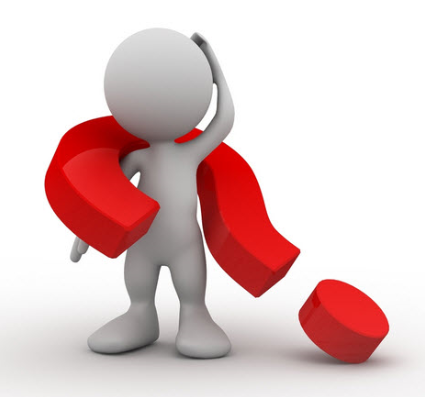 Questions
34